Approximate Transformations as Mutation Operators
ICST’18 – Västerås, Sweden
April 12th, 2018
Farah Hariri†, August Shi†, Owolabi Legunsen†
Milos Gligoric‡, Sarfraz Khurshid‡, Sasa Misailovic†
‡
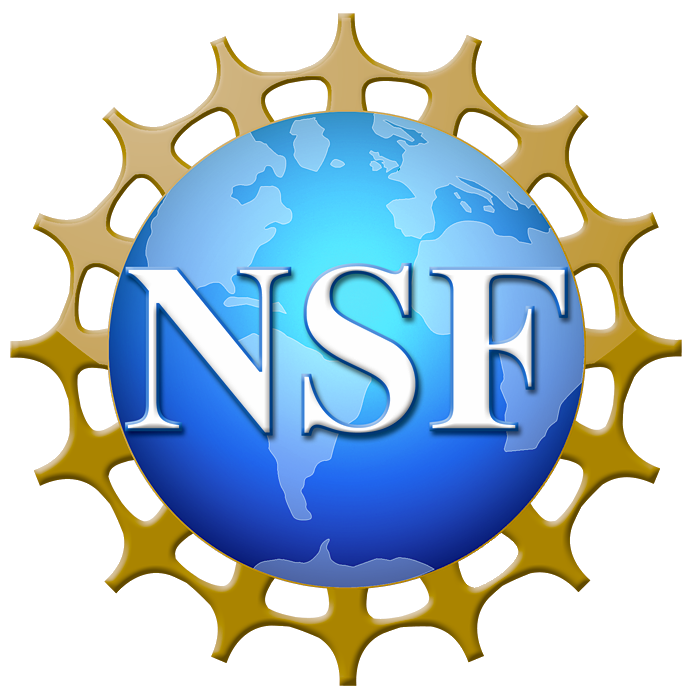 †
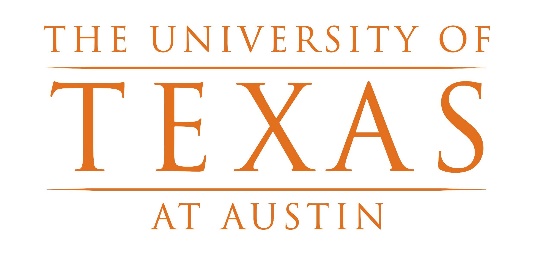 CCF- 1409423, CCF-1421503,
CCF-1566363, CCF-1629431,
CCF- 1652517, CCF-1703637,
and CCF-1704790
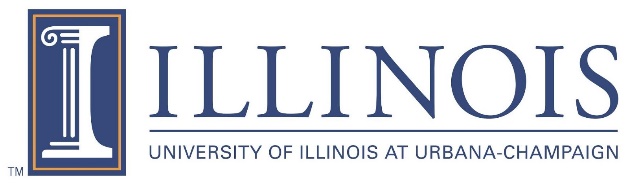 Motivation
Mutation Testing
Goal: Technique that evaluates the quality of test suites
Motivation
Mutation Testing
Goal: Technique that evaluates the quality of test suites
How: Introduces small syntactic change to the program
Example: 
x = x + 1
Motivation
Mutation Testing
Goal: Technique that evaluates the quality of test suites
How: Introduces small syntactic change to the program
Example: 
x = x + 2
Motivation
Mutation Testing
Goal: Technique that evaluates the quality of test suites
How: Introduces small syntactic change to the program
Example: 
x = x + 2
Approximate Computing
Goal: Technique that trades accuracy for performance
Motivation
Mutation Testing
Goal: Technique that evaluates the quality of test suites
How: Introduces small syntactic change to the program
Example: 
x = x + 2
Approximate Computing
Goal: Technique that trades accuracy for performance
How: Introduces small syntactic changes to the program
Example:
for (i=0; i<n; i=i+1)
Motivation
Mutation Testing
Goal: Technique that evaluates the quality of test suites
How: Introduces small syntactic change to the program
Example: 
x = x + 2
Approximate Computing
Goal: Technique that trades accuracy for performance
How: Introduces small syntactic changes to the program
Example:
for (i=0; i<n; i=i+2)
Motivation
Mutation Testing
Goal: Technique that evaluates the quality of test suites
How: Introduces small syntactic change to the program
Example: 
x = x + 2
Approximate Computing
Goal: Technique that trades accuracy for performance
How: Introduces small syntactic changes to the program
Example:
for (i=0; i<n; i=i+2)
Motivation
Mutation Testing
Goal: Technique that evaluates the quality of test suites
How: Introduces small syntactic change to the program
Example: 
x = x + 2
Approximate Computing
Goal: Technique that trades accuracy for performance
How: Introduces small syntactic changes to the program
Example:
for (i=0; i<n; i=i+2)
Vision
To provide insights, mutation testing needs:
Varied mutation operators
High quality mutation operators

We propose Approximate Transformations (ATs) as a new class of mutation operators leading to different program behaviors
Background: Mutation Testing
Definition: Mutation testing is a technique for evaluating the quality of test suites
Code Under Test
Mutation Testing
Mutation Score(%)
Test Suite
STEPS OF MUTATION TESTING
STEPS OF MUTATION TESTING
Vectorz Mutation Example
public void swapRows(int i, int j) {  if (i == j) return;  int a = i * cols;  int b = j * cols;  int cc = columnCount();  for (int k = 0; k < cc; k++) {    int i1 = a + k;    int i2 = b + k;    double t = data[i1];    data[i1] = data[i2];    data[i2] = t; } }
Vectorz Mutation Example
public void swapRows(int i, int j) {  if (i == j) return;  int a = i * cols;  int b = j / cols;  int cc = columnCount();  for (int k = 0; k < cc; k++) {    int i1 = a + k;    int i2 = b + k;    double t = data[i1];    data[i1] = data[i2];    data[i2] = t; } }
STEPS OF MUTATION TESTING
Running The Test Suite Outcomes
Mutant 1
Test Runner
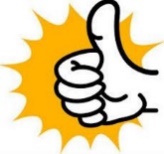 Mutant is killed
P P F P P
Test Suite
Mutant 2
Test Runner
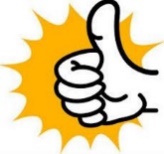 Mutant is killed
P F P P F
Test Suite
Mutant 3
Test Runner
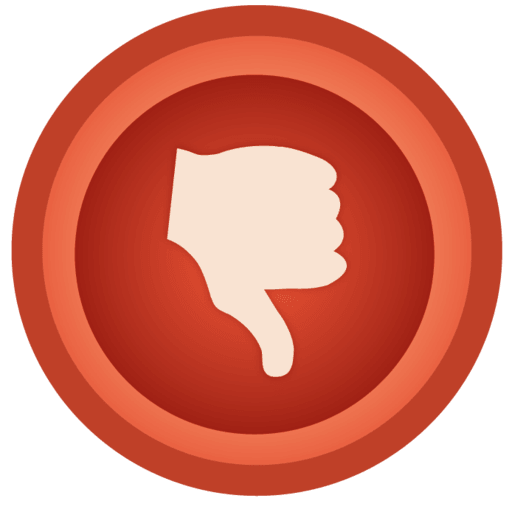 Mutant is surviving 
(NOT killed)
P P P P P
Test Suite
Mutation Score Computation
Mutant 1
Test Runner
P P F P P
Test Suite
Mutant 2
Test Runner
P F P P F
Test Suite
Mutant 3
Test Runner
P P P P P
Test Suite
Vectorz Killed Mutant Example
public void swapRows(int i, int j) {  if (i == j) return;  int a = i * cols;  int b = j / cols;  int cc = columnCount();  for (int k = 0; k < cc; k++) {    int i1 = a + k;    int i2 = b + k;    double t = data[i1];    data[i1] = data[i2];    data[i2] = t; } }
private void doSwapTest(AMatrix m) {if ((m.rowCount()<2)||(m.columnCount()<2)) return;
m=m.clone();AMatrix m2=m.clone();m2.swapRows(0, 1);assert(!m2.equals(m));m2.swapRows(0, 1);assert(m2.equals(m));...}
[Speaker Notes: Example of killed mutant by the test suite
Mention that they are integers and therefore the division will lead to zero]
Vectorz Killed Mutant Example
public void swapRows(int i, int j) {  if (i == j) return;  int a = i * cols;  int b = j / cols;  int cc = columnCount();  for (int k = 0; k < cc; k++) {    int i1 = a + k;    int i2 = b + k;    double t = data[i1];    data[i1] = data[i2];    data[i2] = t; } }
private void doSwapTest(AMatrix m) {if ((m.rowCount()<2)||(m.columnCount()<2)) return;
m=m.clone();AMatrix m2=m.clone();m2.swapRows(0, 1);assert(!m2.equals(m));m2.swapRows(0, 1);assert(m2.equals(m));...}
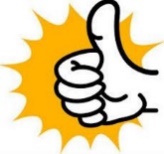 Mutant is killed
[Speaker Notes: Example of killed mutant by the test suite]
Background: Approximate Transformations
Semantic changing transformations
Trade accuracy for performance
Big popularity in research recently
Machine learning, multimedia, data mining, …
Example Transformations:
Integer to short precision degradation
Loop perforation
Vectorz Precision Degradation Example
public void swapRows(int i, int j) {  if (i == j) return;  int a = i * cols;  int b = j * cols;  int cc = columnCount();  for (int k = 0; k < cc; k++) {    int i1 = a + k;    int i2 = b + k;    double t = data[i1];    data[i1] = data[i2];    data[i2] = t; } }
Vectorz Precision Degradation Example
public void swapRows(int i, int j) {  if (i == j) return;  int a = i * cols;  int b = j * cols;  int cc = columnCount();  for (int k = 0; k < cc; k++) {    int i1 = (short) (a + k);    int i2 = b + k;    double t = data[i1];    data[i1] = data[i2];    data[i2] = t; } }
Integer to short precision degradation
Vectorz Precision Degradation Example
public void swapRows(int i, int j) {  if (i == j) return;  int a = i * cols;  int b = j * cols;  int cc = columnCount();  for (int k = 0; k < cc; k++) {    int i1 = (short) (a + k);    int i2 = b + k;    double t = data[i1];    data[i1] = data[i2];    data[i2] = t; } }
private void doSwapTest(AMatrix m) {if ((m.rowCount()<2)||(m.columnCount()<2)) return;
m=m.clone();AMatrix m2=m.clone();m2.swapRows(0, 1);assert(!m2.equals(m));m2.swapRows(0, 1);assert(m2.equals(m));...}
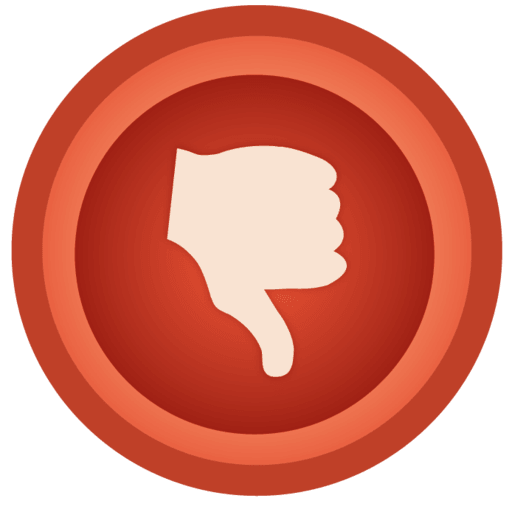 Mutant is NOT killed
[Speaker Notes: Example of killed mutant by the test suite]
Vectorz Loop Perforation Example
public void swapRows(int i, int j) {  if (i == j) return;  int a = i * cols;  int b = j * cols;  int cc = columnCount();  for (int k = 0; k < cc; k++) {    int i1 = a + k;    int i2 = b + k;    double t = data[i1];    data[i1] = data[i2];    data[i2] = t; } }
Vectorz Loop Perforation Example
public void swapRows(int i, int j) {  if (i == j) return;  int a = i * cols;  int b = j * cols;  int cc = columnCount();  for (int k = 0; k < cc; k+=2) {    int i1 = a + k;    int i2 = b + k;    double t = data[i1];    data[i1] = data[i2];    data[i2] = t; } }
Loop Perforation
Vectorz Loop Perforation Example
public void swapRows(int i, int j) {  if (i == j) return;  int a = i * cols;  int b = j * cols;  int cc = columnCount();  for (int k = 0; k < cc; k+=2) {    int i1 = a + k;    int i2 = b + k;    double t = data[i1];    data[i1] = data[i2];    data[i2] = t; } }
private void doSwapTest(AMatrix m) {if ((m.rowCount()<2)||(m.columnCount()<2)) return;
m=m.clone();AMatrix m2=m.clone();m2.swapRows(0, 1);assert(!m2.equals(m));m2.swapRows(0, 1);assert(m2.equals(m));...}
[Speaker Notes: Example of killed mutant by the test suite]
Vectorz Loop Perforation Example
public void swapRows(int i, int j) {  if (i == j) return;  int a = i * cols;  int b = j * cols;  int cc = columnCount();  for (int k = 0; k < cc; k+=2) {    int i1 = a + k;    int i2 = b + k;    double t = data[i1];    data[i1] = data[i2];    data[i2] = t; } }
private void doSwapTest(AMatrix m) {if ((m.rowCount()<2)||(m.columnCount()<2)) return;
m=m.clone();AMatrix m2=m.clone();m2.swapRows(0, 1);assert(!m2.equals(m));m2.swapRows(0, 1);assert(m2.equals(m));...}
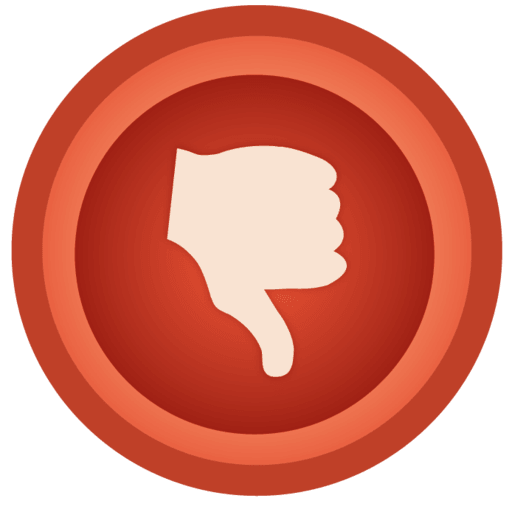 Mutant is NOT killed
[Speaker Notes: Those slides basically showed us how it would be like to use approx. transformations as mutation operators, and the value they can bring pointing out weaknesses in the test suite]
Research questions
RQ1 How effective are ATs as mutation operators, compared to conventional mutation operators?
RQ2 What code patterns do ATs as mutation operators reveal? 
RQ3 How can ATs as mutation operators help software testing practice?
Experimental Setup
We perform our study on 3 ATs
Loop Perforation (LPM)
Double To Float Precision Degradation (DTF)
Integer To Short Precision Degradation (ITS)
Implement them as an extension to the PIT framework
We compare against 14 PIT operators on 9 Open Source Java projects
[Speaker Notes: Say something about how these transformations are representative of other approximate transformations]
RQ1: How effective are ATs as mutation operators, compared to conventional mutation operators?
Quantitative Analysis
ATs Effectiveness
Quantitative Analysis
ATs Effectiveness
Mutation Score
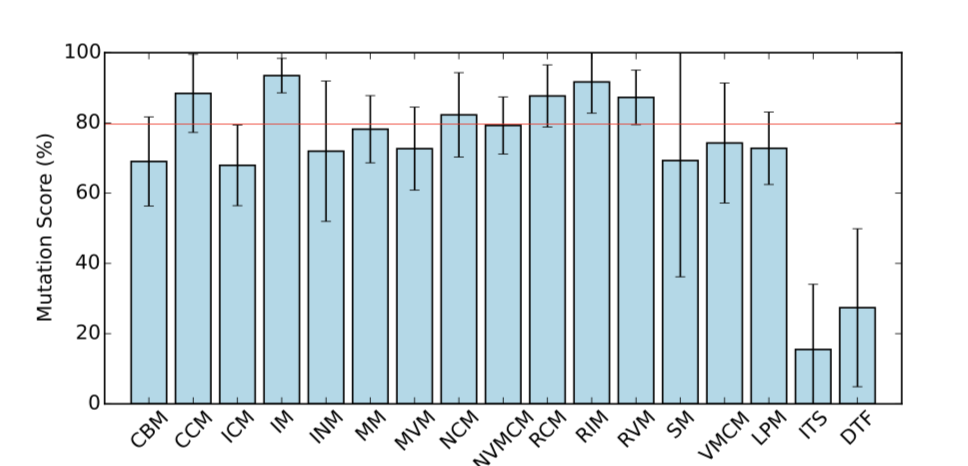 79.65%
Mutation Score
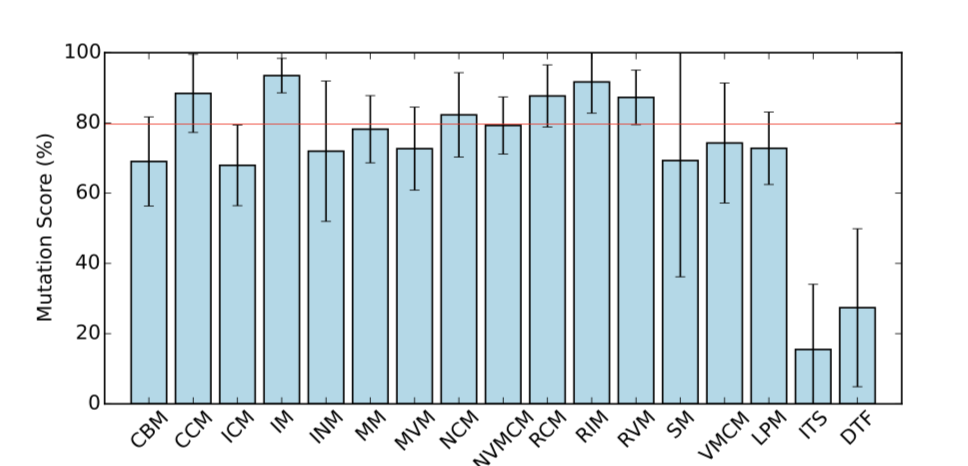 79.65%
72.78%
Mutation Score
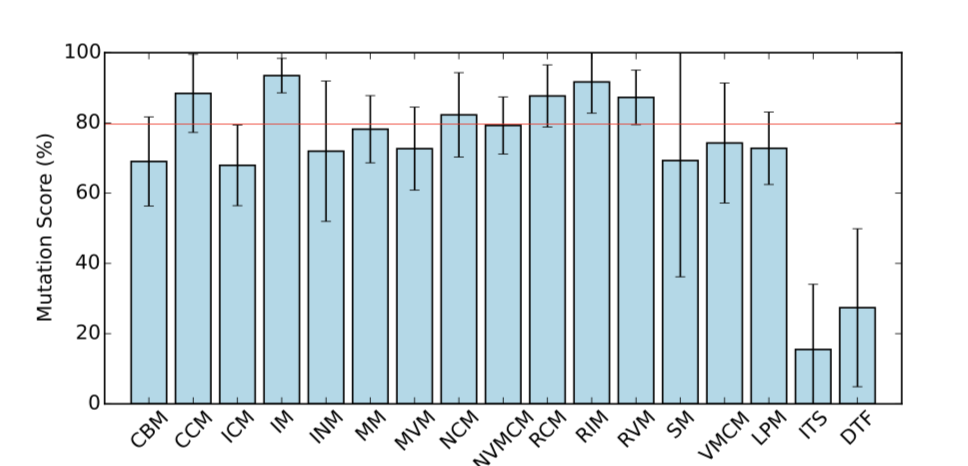 79.65%
72.78%
27.39%
15.49%
Mutation Score
LPM mutants are as hard/easy to kill as conventional mutation operators
DTF and ITS mutation scores are low due to bad tests provide value for improving the test suite
Quantitative Analysis
ATs Effectiveness
Minimal Mutants
Proxies to find the mutants that are harder to kill among the generated ones
Minimal Mutants
Proxies to find the mutants that are harder to kill among the generated ones

Dynamic Subsumption:
m
m’
t1
t1
t2
t3
t2
t3
t4
m’’
t1
t2
t4
Minimal Mutants
Proxies to find the mutants that are harder to kill among the generated ones

Dynamic Subsumption:
m
subsumes(harder to kill than)
m’
t1
t1
t2
t3
t2
t3
t4
m’’
t1
t2
t4
Minimal Mutants
Proxies to find the mutants that are harder to kill among the generated ones

Dynamic Subsumption:
m
m’
t1
t1
t2
t3
t2
t3
t4
m’’
t1
t2
t4
Minimal Mutants
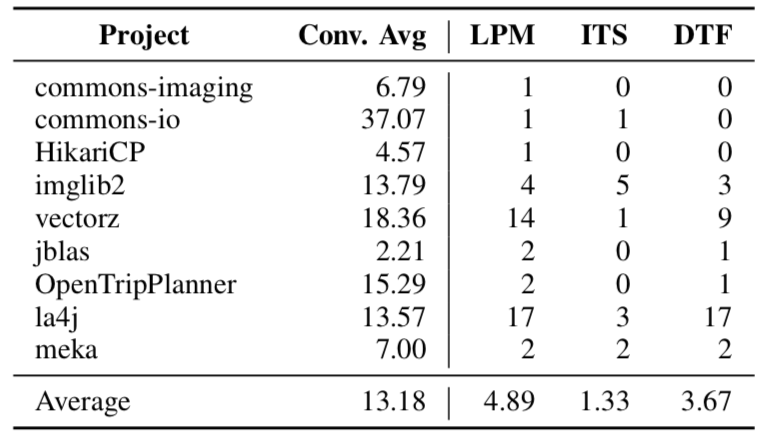 Quantitative Analysis
ATs Effectiveness
Sufficient Mutation Operators
Selective mutation analysis: heuristic for reducing the number of mutants to be run

Tests that kill mutants from the sufficient mutation operators are also sufficient to kill mutants generated by other operators
Sufficient Mutation Operators
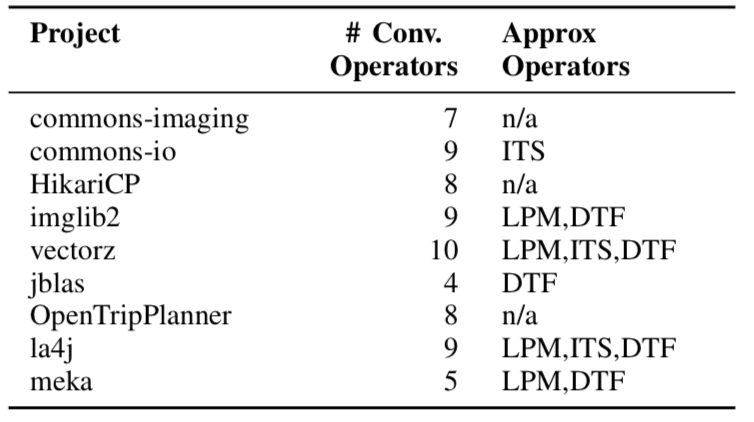 Sufficient Mutation Operators
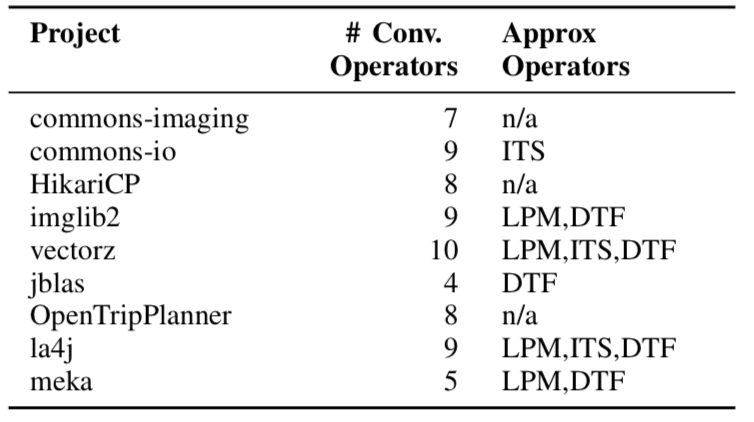 [Speaker Notes: The fact that approximate transformations end up in the sufficient mutation operator sets shows that they are important, since sufficient mutation operators are meant to be representative of all operators]
Summary of RQ1
LPM mutants are as hard/easy to kill as mutants from conventional operators
DTF and ITS mutation scores were low due to bad tests
ATs generate mutants that subsume mutants from other operators
ATs are a category of their own, not subsumed by other operators
Results generalize beyond PIT to other mutation tools
RQ2: What code patterns do ATs as mutation operators reveal?
Qualitative Analysis
Sampled 5% of surviving and 5% of killed LPM mutants (125 mutants)

Sampled 1% of surviving and 1% of killed DTF and ITS mutants(121 mutants)
Code Patterns
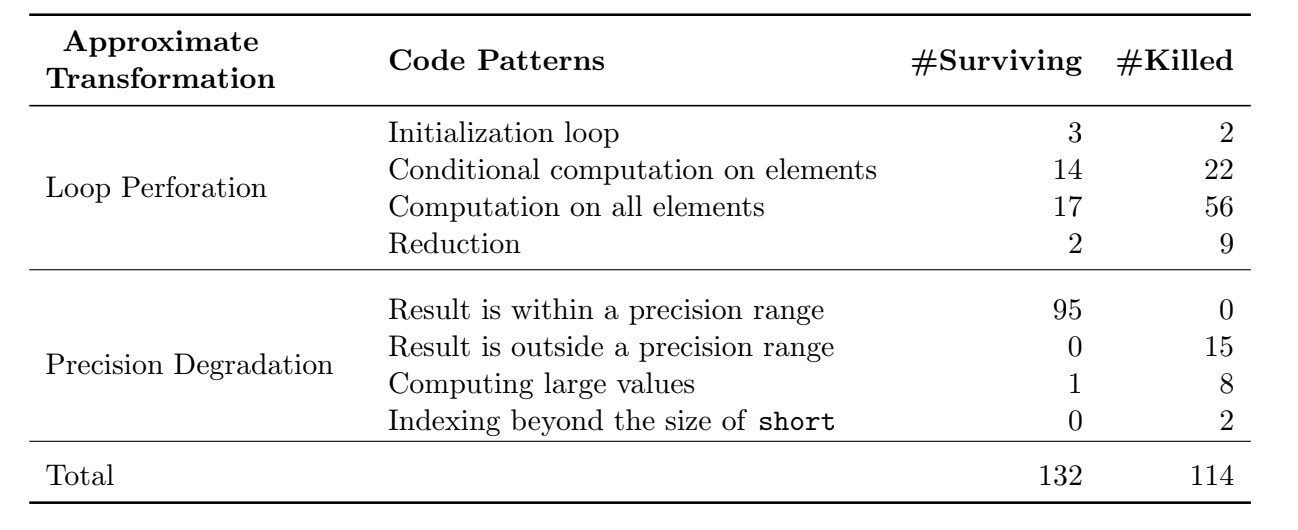 Conditional Computation on Elements Pattern
@Test
public void testArgMinMax() {
  A = new DoubleMatrix(4, 3, 1.0, 2.0, 3.0, 4.0, 5.0, 6.0, 7.0, 8.0, 9.0, 10.0, 11.0, 12.0);
  assertEquals(0, A.argmin(), eps);
  …
}
public int argmin() {
  if (isEmpty()) { return −1; }
  double v = Double.POSITIVE_INFINITY;
  int a = −1;
  for (int i = 0; i < length; i+=2) {
    if (!Double.isNaN(get(i)) && get(i) < v)       v = get(i); a = i;
  }
  return a;
}
[Speaker Notes: As a loop iterates over all elements in a data structure, the loop body checks whether a condition holds before performing the computation.
Jblas example

The LPM mutant is not killed by testArgMinMax(), because the index with the minimum element is not skipped.
TODO: potentially add one pattern for precision degradation]
RQ3: How can ATs as mutation operators help software testing practice?
Practical Impact on Software Testing
Mutation Testing Theory: Interpreting Mutation Testing Results
Developers Community: Lessons learned, pull requests
Practical Impact on Software Testing
Mutation Testing Theory: Interpreting Mutation Testing Results
Developers Community: Lessons learned, pull requests
Interpreting Mutation Testing Results
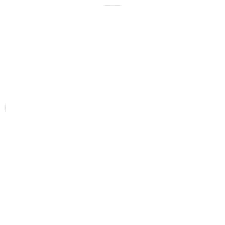 Equivalent
Mutant
public void swapRows(int i, int j) {  if (i == j) return;  int a = i * cols;  int b = j * cols;  int cc = columnCount();  for (int k = 0; k < cc; k++) {    int i1 = a + k;    int i2 = b + k;    double t = data[i1];    data[i1] = data[i2];    data[i2] = t; } }
public void swapRows(int i, int j) {  if (i == j) return;  int a = i * cols;  int b = j / cols;  int cc = columnCount();  for (int k = 0; k < cc; k+=2) {    int i1 = a + k;    int i2 = b + k;    double t = data[i1];    data[i1] = data[i2];    data[i2] = t; } }
Run Tests
mutate
survived
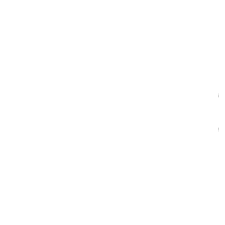 Bad Tests
[Speaker Notes: Traditionally,]
Interpreting Mutation Testing Results
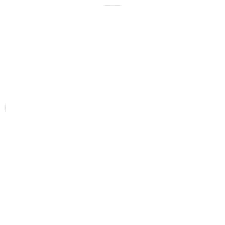 Equivalent
Mutant
public void swapRows(int i, int j) {  if (i == j) return;  int a = i * cols;  int b = j * cols;  int cc = columnCount();  for (int k = 0; k < cc; k++) {    int i1 = a + k;    int i2 = b + k;    double t = data[i1];    data[i1] = data[i2];    data[i2] = t; } }
public void swapRows(int i, int j) {  if (i == j) return;  int a = i * cols;  int b = j / cols;  int cc = columnCount();  for (int k = 0; k < cc; k+=2) {    int i1 = a + k;    int i2 = b + k;    double t = data[i1];    data[i1] = data[i2];    data[i2] = t; } }
Run Tests
mutate
survived
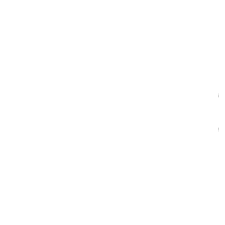 Bad Tests
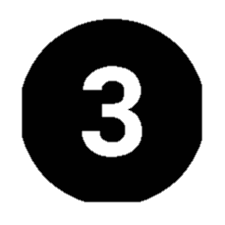 Approximable
Code
[Speaker Notes: Traditionally, we have two options; either the mutant is semantically equivalent to the original program, or the survival of the mutant indicate a buggy/inadequate/missing test (BAD test).
However, we found that there is a 3rd possibility; the mutant is semantically different from the original program, but produces acceptable outcomes that are within the range of precision. This applies not only to approx., but to other mutants in general.

We acknowledge that specifying approx. is hard. It is dependent on the domain knowledge, on the usage context, and the quality of the tests.]
Interpreting Mutation Testing Results
Practical Impact on Software Testing
Mutation Testing Theory: Interpreting Mutation Testing Results
Developers Community: Lessons learned, pull requests
Lessons (Re)Learned
Better loop coverage
Better coverage of loop condition
Check all output elements
Exercise boundary values
[Speaker Notes: Even though these insights are not new to the testing community, the real value lies in the fact that the approximate transformations are able to detect those problems, bringing them to the attention of the developer who might not have such considerations in mind.

We also submitted pull requests that fix bad tests, to evaluate whether these insights can help developers improve their test suites.]
Lessons (Re)Learned
Better loop coverage
Better coverage of loop condition
Check all output elements
Exercise boundary values
Bad Test - Pull Request Example
private void doSwapTest(AMatrix m) {if ((m.rowCount()<2)||(m.columnCount()<2)) return;
m=m.clone();AMatrix m2=m.clone();m2.swapRows(0, 1);assert(!m2.equals(m));m2.swapRows(0, 1);assert(m2.equals(m));...}
public void swapRows(int i, int j) {  if (i == j) return;  int a = i * cols;  int b = j / cols;  int cc = columnCount();  for (int k = 0; k < cc; k+=2) {    int i1 = a + k;    int i2 = b + k;    double t = data[i1];    data[i1] = data[i2];    data[i2] = t; } }
Bad Test - Pull Request Example
private void doSwapTest(AMatrix m) {if ((m.rowCount()<2)||(m.columnCount()<2)) return;
m=m.clone();AMatrix m2=m.clone();m2.swapRows(0, 1);assert(!m2.equals(m));
+ assertEquals(m2.getRow(0), m.getRow(1));+ assertEquals(m2.getRow(1), m.getRow(0));m2.swapRows(0, 1);assert(m2.equals(m));...}
public void swapRows(int i, int j) {  if (i == j) return;  int a = i * cols;  int b = j / cols;  int cc = columnCount();  for (int k = 0; k < cc; k+=2) {    int i1 = a + k;    int i2 = b + k;    double t = data[i1];    data[i1] = data[i2];    data[i2] = t; } }
Takeaways
We propose ATs as mutation operators
Our results show that:
ATs generate mutants that are not subsumed by conventional operators
ATs exercise unique code patterns
We propose approximable code as a third way of interpreting surviving mutants
Survived mutants inspired better testing practices (11 pull requests)
Future Work
Automate approximable code detection
Explore the dual direction: how can mutation testing benefit approximate computing?